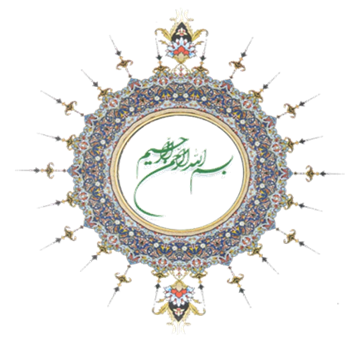 پیشگیری از کودک آزاری
سلامت اجتماعي
"سلامت اجتماعي عبارت است از وضعيت رفتارهاي اجتماعي (مورد انتظارو هنجار) فرد كه اثرات شناخته شده و مثبتي بر سلامت جسمي و رواني فرد دارد و موجبات ارتقاي سازگاري اجتماعي و تعامل فرد با محيط پيرامون و در نهايت ايفاي نقش موثر در تعالي و رفاه جامعه مي شود.»
مراقبت روانشناسان در حیطه سلامت اجتماعی با عنوان ارزیابی تکمیلی عوامل خطر سلامت اجتماعی (کارشناس روان) ارائه شده است.
خشونت خانگی یک آسیب اجتماعی است که به سلامت جسمی و روانی قربانیان و کل خانواده صدمه می زند و اثرات آن می تواند سالها حتی پس از توقف خشونت ادامه داشته باشد.بنابراین، شناسایی و مداخله اولیه در زمینه خشونت خانگی می تواند اثرات آسیب هاي وارده را بطور قابل ملاحظه اي کاهش داده و یا از وقوع مجدد آن پیشگیري کند.
اگرچه خشونت ممکن است نسبت به هر یک از اعضاي خانواده شامل همسر، فرزندان، فرزند خوانده ها، افراد مسن خانواده،مستخدمین خانه و ...صورت گیرد ولی مداخلات خشونت خانگی در سطح بهداشت روي خشونت نسبت به زنان و کودکان تمرکز دارد.
مداخلات ضروري براي توانمند سازي افراد
1)بهبود وضعیت سلامت جسمی، روانی و اجتماعی افراد
افزایش آگاهی در مورد حقوق فردي و موضوعات مربوط به سلامت
دسترسی به خدمات سلامت
آموزش سبک زندگی سالم
2) ظرفیت سازي
فراهم کردن امکان سوادآموزي و ادامه تحصیل
آموزش مهارت هاي زندگی با تاکید بر مهارت هاي مقابله اي
فراهم کردن آموزش شغلی و امکان کسب درآمد
آموزش مهارت تصمیم گیري
رشد عزت نفس، خودمختاري و تصمیم گیري مستقل
آموزش پیشگیري از خشونت
3) ایجاد انگیزه براي تغییر
درك اهمیت تغییر
اعتماد به خود براي ایجاد تغییر
شرح وظایف مراقب سلامت در برنامه سلامت اجتماعی
شناسایی:(غربالگری) مراقبت از افراد تحت پوشش بر اساس گروه های سنی و فرم های موجود در سلامت اجتماعی،مراقب باید جمعیت تحت پوشش خود راغربالگری کند و تمامی غربالگری های انجام شده را در سامانه سیب ثبت نماید.
ارجاع: درصورت مثبت بودن غربالگری، مراجع به کارشناس سلامت روان ارجاع شود و در سامانه سیب ثبت گردد و در صورت آسیب جسمی به پزشک خانواده هم ارجاع شود.
مراقبت: با توجه به مدت تعیین شده در سامانه سیب اقدام ها انجام شود و در صورت آسیب جسمی به پزشک خانواده هم ارجاع شود. مراقب سلامت موظف است که پس از ارجاع بیمار به سطوح بالاتر ، پیگیری های لازم را انجام دهد و بیمار باید پس از مراجعه پسخوراند تحویل دهد.  
آموزش: طبق دستورالعمل و اقدامات تعیین شده در سامانه آموزش های لازم داده شوند.
شرح وظایف پزشکان در حیطه سلامت اجتماعی
پذیرش ارجاع از کارشناس مراقب سلامت خانواده و سلامت روان بر اساس فرآیند های طراحی شده در نظام سلامت 
ویزیت مراجعین و افراد ارجاع شده، تشخیص و درمان بیماران 
آموزش بیماران و خانواده بیماران در طی فرآیند ارائه خدمات درمانی
ارجاع بیماران به کارشناس مراقب سلامت جهت پیگیری روند درمان
ارجاع بیماران به کارشناس سلامت روان جهت دریافت آموزش های روانشناختی و مداخلات مختصر
پذیرش موارد ارجاع فوري (اورژانس­های روان­پزشكي-پرخاشگری) و ارائه مداخلات درمانی 
ارجاع بیماران به سطوح بالاتر جهت دریافت خدمات تخصصی 
آموزش کارشناس مراقب سلامت خانواده و نظارت بر فعالیت های وی
کودک آزاری
طبق تعریف سازمان بهداشت جهانی، کودک آزاری عبارتست از آسیب یا تهدید سلامت جسم و روان و یا سعادت و رفاه و بهزیستی کودک به دست والدین یا افرادی که نسبت به او مسئول هستند. . کودک آزاری شامل رفتارهایی است که توسط افراد دیگرخصوصاً بزرگسالان نسبت به کودکان انجام می گیرد و به نوعی به سلامت جسمی و روانی کودکان آسیب می رساند. خشونت عبارتست از هر گونه رفتار عمدی بین افراد که احتمال آسیب جسمی یا روحی را به همراه داشته باشد.بررسی های انجام شده نشان می‌دهد ۷۰% موارد اعمال خشونت و آزارگری در محیط خانه رخ داده است. بیشترین گروه سنی در معرض آزار، کودکان ۵ ـ ۹ ساله ۳۶% و ۱۰ ـ ۱۴ ساله ۳۰% بوده است. سوء استفاده از كودكان به معني انجام كار يا شكست در انجام كاري است كه منجر به آسيب رساندن به كودك مي شود و يا او را در معرض آسيب قرار ميدهد.
شیوع کودک آزاری در استان فارس بین 22 تا 36 درصد می باشد.
انواع کودک آزاری
كودك آزاري و غفلت: هر فردي ممكن است با وارد كردن آسيب و يا عدم اقدام براي دور كردن آسيب از كودك او را مورد آزار يا غفلت قرار دهد. كودك آزاري به وسيله افراد آشنا و به ندرت توسط غريبه‌ها صورت مي‌گيرد.
كودك آزاري جسمي: آزار بدني شامل رفتارهايي از قبيل كتك زدن، تهديد كردن، پرت كردن، مسموم كردن، سوزاندن، با آب جوش سوزاندن، در آب فرو بردن، خفه كردن و ديگر انواع آسيب رساندن به كودك است. 
كودك آزاري عاطفي: آزار عاطفي نوعي اختلال هيجاني و دائمي است كه منجر به عوارض و آسيب‌هايي در تكامل هيجاني كودك مي‌شود. اين وضعيت ممكن است منجر به احساس بي‌ارزشي و دوست داشتني نبودن در كودك شود به او احساس كند كه فرد بي‌كفايتي است و تنها در صورت برآوردن درخواست‌هاي شخص ديگري ارزشمند است. اين حالت باعث مي‌شود كه كودك دائماً‌ وحشت‌زده باشد و احساس كند در معرض خطر است.
كودك آزاري جنسي: آزار جنسي عبارتست از مجبور كردن كودك براي اينكه شريك يك فعاليت جنسي باشد (صرف نظر از اينكه كودك از اين فعاليت آگاهي داشته باشد يا خير). اين نوع سوء رفتار شامل تماس جسمي، رفتارهاي همراه با دخول مثل تجاوز و رفتارهاي سطحي‌تر است مانند فعاليت‌هاي غير تماسي مثل مجبور كردن كودك براي تماشا و يا توليد هرزه‌نگاري و با تماشا كردن يك فعاليت جنسي. روش ديگر وادار كردن كودك براي رفتارهاي جنسي غير معمول است.
علايم و نشانه های خشونت در كودك
والدین این کودکان معمولا نگراني كمي در مورد كودك دارند، مشكلات كودك را انكار مي كنند و يا
 كودك را را به خاطر مشكلاتش در منزل يا مدرسه مورد سرزنش قرار ميدهند، از معلمين يا مراقبين
 كودك در خواست مي كنند كه براي ايجاد انضباط در كودك براي او سخت گيري كنند، در كل كودك را
 بد،‌ بي ارزش و يا ظالم ميدانند، انتظار انجام كار و يا انجام تكاليف مدرسه را در حدي كه از توان كودك
 خارج است، دارند. اين كودكان با والدين و يا مراقبين خود ارتباط برقرار نمي كنند و در آينده نيز دچار
 مشكل در برقراري اراتباط با همسالان و بزرگسالان مي شوند.
برنامه عمل کمک به موارد کودک آزاری وکودکان و نوجوانان شاهد خشونت
مداخلات مربوط به کودک و نوجوان

تعداد و زمان هر جلسه: 2 جلسه 30 دقیقه ای )جمعاً 60 دقیقه
• تعداد و زمان جلسات تقویتی: هر 3 ماه یک جلسه 45 دقیق ای
• وسایل مورد نیاز:
 2 یا چند عدد صندلی و میز مخصوص کودکان
 وسایل بازی: حيوانات باغ وحش، عروسکهای پسر ودختر و پدر و مادر، دفتر نقاشی و مدادرنگی، یک توپ کوچک یا متوسط، رکوردر
جلسه اول کودک آزاری وکودکان و نوجوانان شاهد خشونت
زمان: 30 دقیقه
• اهداف جلسه: ارزیابی تکمیلی، برقراری ارتباط با کودک،
ارزیابی خطر
 مراحل اجرای مصاحبه:
1 . ارزيابي بدرفتاری با کودک یا نوجوان
2 . برقراری ارتباط و بررسی مشکل
3 . ارایه پیام «شما مسبب مشکل نیستید »
4 . ارزیابی خطر، تهیه برنامه ایمنی با همکاری کودک
5 . تقدیر از کودک یا نوجوان
6 . در صورت نیاز ارجاع به پزشک مرکز
جلسه دوم کودک آزاری،کودکان و نوجوانان شاهد خشونت
زمان: 30 دقیقه
• اهداف جلسه: کنترل هیجانات منفی
• مراحل اجرای مصاحبه:
1 . مرور وضعیت ایمنی و نقشه ایمنی با کمک کودک
2 . آموزش کنترل هیجانات منفی
3 . تقدیر از کودک یا نوجوان
4 . در صورت نیاز ارجاع به پزشک مرکز
جلسات تقویتی (هر 3 ماه یکبار)
• زمان: 45 دقیقه
• اهداف جلسه: بررسی وضعیت کودک و خانواده
• مراحل اجرای مصاحبه:
1 . ارزيابي مجدد بدرفتاری با کودک یا نوجوان
2 . برقراری ارتباط و بررسی مجدد مشکل
3 . بررسی مجدد امنیت کودک یا نوجوان
4 . بازآموزی کنترل هیجانات منفی
5 . تقدیر از کودک یا نوجوان
6 . در صورت نیاز ارجاع به پزشک مرکز
برنامه عمل کمک به والدین یا مراقبین کودک آزاردیدهیا شاهد خشونت
مداخلات مربوط به والدین یا مراقبین کودک

تعداد و زمان هر جلسه: 2 جلسه 45 دقیقه ای (جمعا 90 دقیقه)

• تعداد و زمان جلسات تقویت کننده: هر 3 ماه یک جلسه 45 دقیقه ای
جلسه اول مداخله والدین یا مراقبین کودک آزاردیدهیا شاهد خشونت
زمان: 45 دقیقه
اهداف جلسه: ارزیابی اولیه، برقراری ارتباط با مراقب کودک
مراحل اجرای مصاحبه:
• برقراری گفتمان کودک محور
• ارزیابی اولیه وضعیت کودک در خانواده
• برقراری ارتباط مؤثر با والدین یا مراقبین کودک
• بررسی نقشه ایمنی کودک
جلسه دوم مداخله والدین یا مراقبین کودک آزاردیدهیا شاهد خشونت
زمان: 45 دقیقه
اهداف جلسه: آگاه سازی والدین و مراقبین از اثرات خشونت خانگی بر کودکان
مراحل اجرای مصاحبه:
• برقراری گفتمان کودک محور
• بررسی نوع خانواده و شبکه حمایتی آن
• آگاه سازی در خصوص اثرات منفی خشونت خانگی بر کودکان
جلسات تقویتی
زمان: 45 دقیقه
جلسات تقویتی هر 3 ماه یکبار برگزار میگردد.
اهداف اجرای مصاحبه:
• برقراری گفتمان کودک محور
• ارزیابی مجدد وضعیت کودک در خانواده
• برقراری ارتباط مؤثر با والدین یامراقبین کودک
اهداف مراقبت و پيگيري از افراد مبتلا به مشکلات اجتماعی
موارد مشکوک به کودک آزاری، 72 ساعت پس از ارجاع کودک به پزشک، پیگیری از پزشک مرکز 
صورت گرفته و سپس پیگیری درمان درهفته های 4-8-12 و سپس 3 ماه بعد صورت پذیرد . 

بررسی انجام توصیه­های درمان­گر توسط بيمار، قربانی خشونت و فرد مرتکب خشونت درصورت
 درمان­هاي غيردارويي و مشاوره 

آموزش به خانواده ها در مورد رفتار و برخورد صحيح آن­ها با بيمار یا فرد قربانی یا اعمال­کننده 
خشونت
روند ارائه خدمت در برنامه کودک آزاری و همسرآزاری
ارزیابی از نظر سلامت اجتماعی(5 تا 18 سال) (غیر پزشک)
مراقبت از نظر سلامت اجتماعی - جوان و خشونت خانگی (غیرپزشک)